Merchant Banking
What do you mean by Merchant bank?
Introduction
Merchant banking is an entity that performs different types of financial activities for its clients. It does not provide an regular banking services to regular public.
Merchant bank provides advisory services on corporate matters to the firms in which they invest.
They are also experts in international trade, which make them specialists in dealing with multinational corporations.
They also give expert advice on mergers and acquisition, and, Project counseling.
In the USA, the historical term Merchant bank refers to an ‘Investment Bank’.
Their activities are regulated by SEBI.
Popular merchant banks of India are:
JP Morgan
JM Financial
Goldman
Citi
Definition
Rule 2(E) of SEBI rules 1992, defines Merchant Banking as, “any person who is engaged in the business of issue management either by making arrangements regarding selling, buying, or subscribing to securities as manager-consultant, advisor or rendering corporate advisory services in relation to such issue management.
Features
Providing consultancy services is the key feature of merchant banking in India
Acts as an financial engineer.
Promotion of financial surplus.
A variety of services are offered to help in the growth of capital markets.
Objectives
Channelizing  the financial surplus of the general public into productive investment avenues.
Providing long term funds to projects or companies.
Portfolio management 
Corporate advisory and issue management
History
Merchant banking started in Italy in late medieval times 
Reached in France during the seventeenth century
Italian merchant bankers introduced merchant banking in England in eighteenth century
European bankers developed merchant banking in USA
 In 1972, merchant banking started in south Africa 
In 1967, National Grindlays bank started merchant banking in India
Merchant banking in India
Till early 1960s, there was no merchant banking in Indian banking system.
It was the Grindlays Bank which started merchant banking services in 1967. In 1967, the Reserve Bank of India(RBI) granted license to ‘The National Grindlays Bank’ to perform the services relating to issue management.
On the recommendation of Banking commission, State Bank of India(SBI) became the first Indian Bank to start with the merchant banking activities in 1972-73.
The other banks that followed the SBI were Central Bank of India, Bank of India, Syndicate Bank started merchant banking services in 1977.
Among the development banks, ICICI Bank started merchant banking in 1973, followed by IFCI(1986) and  IDBI(1991).
Merchant bankers Commission
Merchant banking activities are regulated by
Guidelines of SEBI and ministry of finance.
Companies Act 1956
Merchant bankers are eligible to charge commission from their clients as detailed below:
A merchant banker can charge 0.5% as the maximum commission for the whole issue.
They can charge project appraisal fees.
Brokerage commission 1.5%.
Underwriting commission.
Underwriting Commission
Services of merchant banker
It is the intermediary between the company and the issue of capital
Various stages are:
Business planning stage:

 Equity raising stage :
Project feasibility study 
Advice on capital structuring.

Preparation of prospectus & liaison with SEBI
Pricing decisions 
Marketing in the capacity of lead managers
3. Debt raising stage:
Underwriters to the issue 
Post issue management 
Assistance IN ADR/ GDR

Management of debenture issue 
Preparation of bankable proposal & syndication of loan
4. Working capital 
    raising stage:

5. Strategic advice 
   stage:
Assistance in arranging optimal finance 

Advice on expansion programme 
Advice on mergers & acquisitions 
Corporate structuring advice
Qualities of good merchant bankers
LEADERSHIP
AGGRESSIVE ACTION
ATTITUDE TOWARDS PROBLEM SOLVING
CO-OPERATION AND FRIENDLINESS
Responsibilities of merchant bankers
Investor  protection
Pricing of the issue
Project evaluation
Legal aspect
Guidelines for merchant bankers
The merchant banker should have a professional qualification
Should comply with the SEBI regulations and submit reports accordingly- 
Permission 3 years license


Proper fees authorization annual renewal /should be collected by SEBI
Category I leader 5crore (issue mgmt., portfolio management, underwriter, advisor)
C – ii 50L   portfolio management, underwriter, advisor)
C – iii 20L   underwriter, advisor
C- iv ----      advisor
Proper information should be given when inspected by SEBI
The Merchant banker will be suspended if found violation of guidelines
Scope of merchant banking in India
Entry of foreign investors.
Corporate restructuring.
Growth of new issue market.
Innovation in financial investments.
Challenges
Entry Restrictions
Industry comparmentalisation – MB, HP,LEASING, VENTURE C…
MALAFIDE PRACTICES
NON COOPERATION COMAPANIES
POOR NEW ISSUES MARKET
Main merchant banking companies
Public sector
Bank of Maharashtra
Punjab national bank
IFCI financial services LTD
Private sector
Axis bank LTD
Kotak Mahindra capital 
Yes bank LTD
Key foreign players
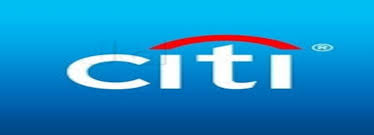 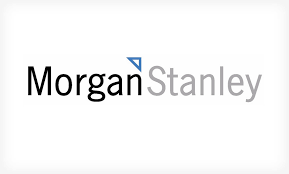 Conclusion
Merchant banking plays a very important role. It helps the corporate companies to develop in various fields of business.
Function of merchant bankers varies from country to country
In india merchant bankers are allowed to undertake those activities which are related to securities market including issue management and are prohibited from carrying on fund based activities.
Thank you